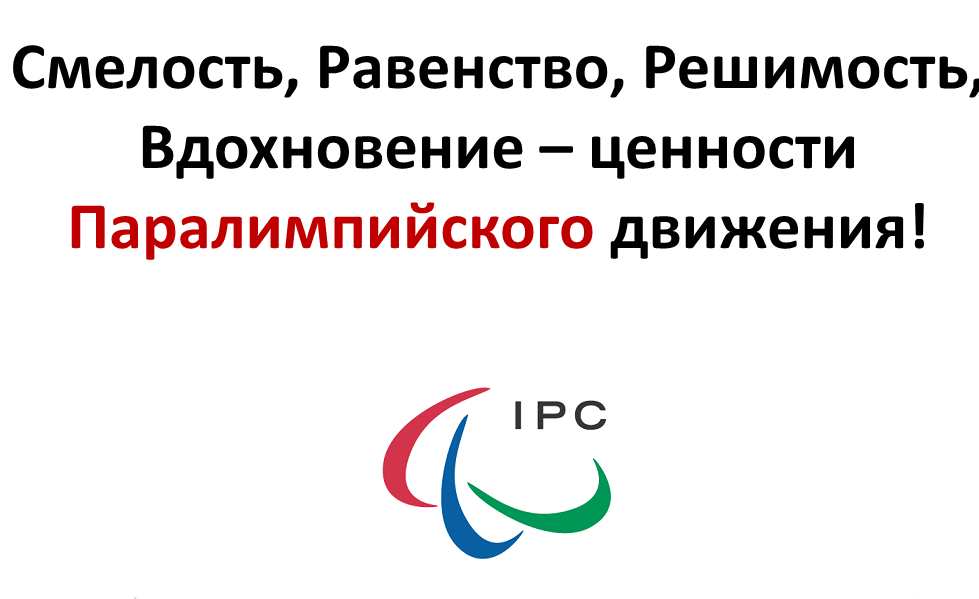 Welcome 
to Krasnodar region!
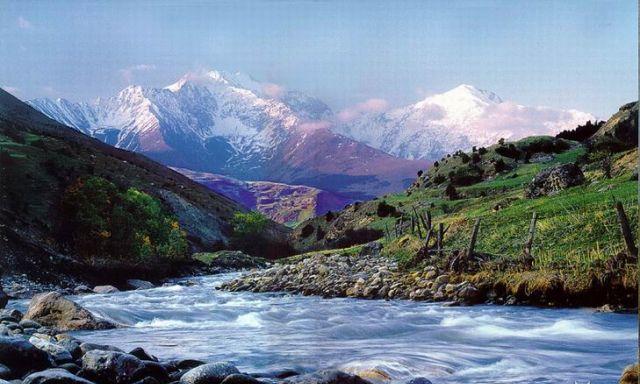 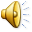 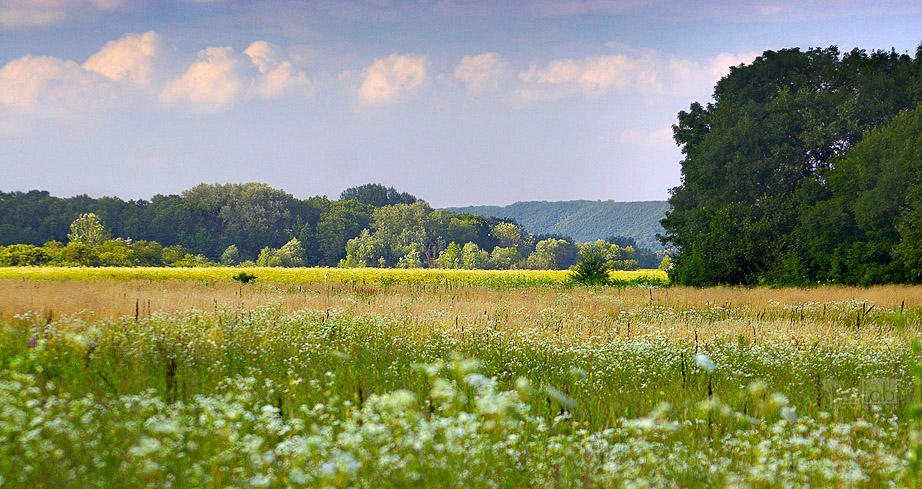 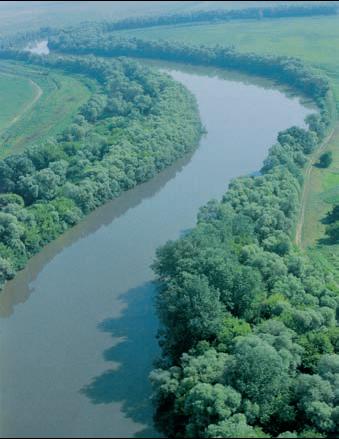 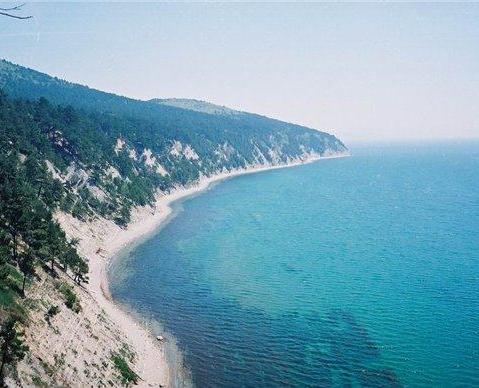 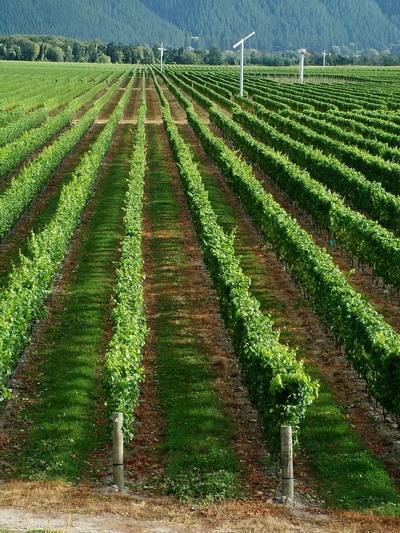 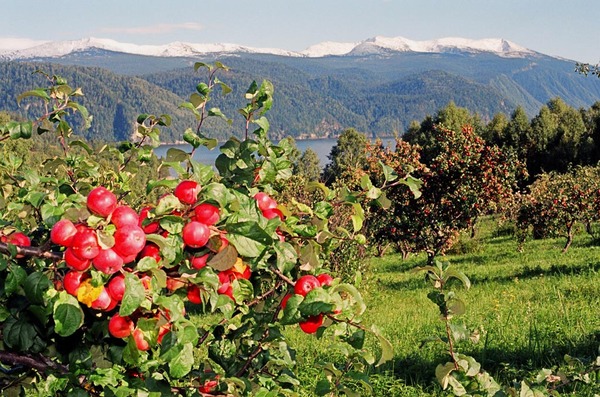 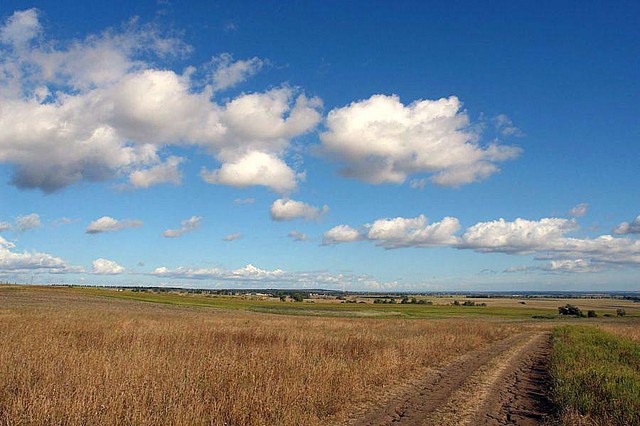 Кубань – житница России
Тешебские водопады
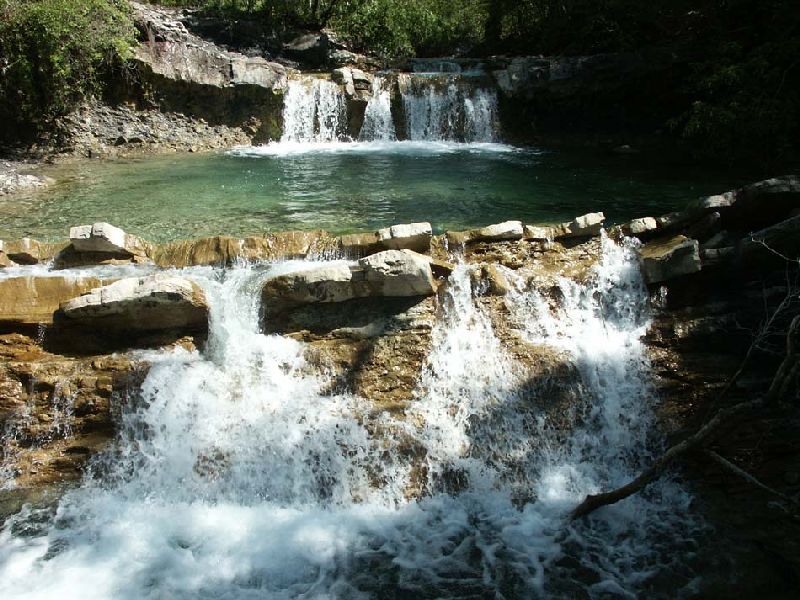 Сад камней
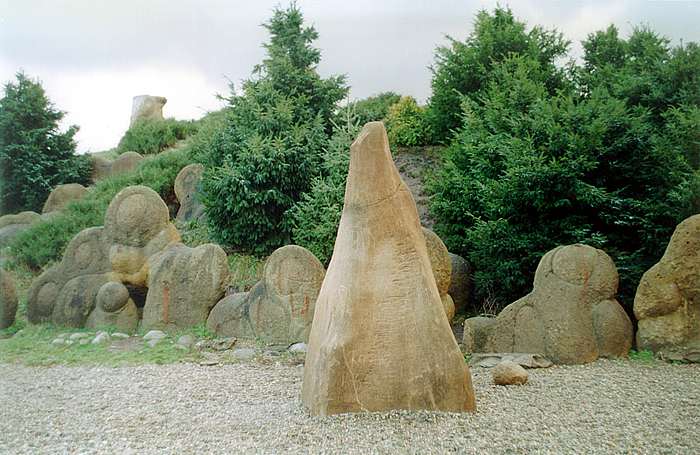 Водопады на реке Руфабго
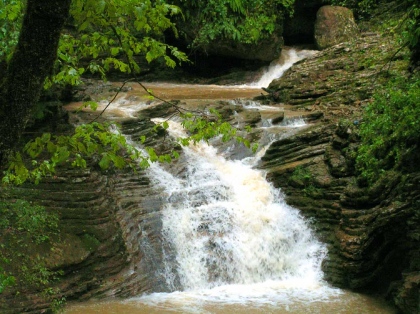 Гуамское ущелье
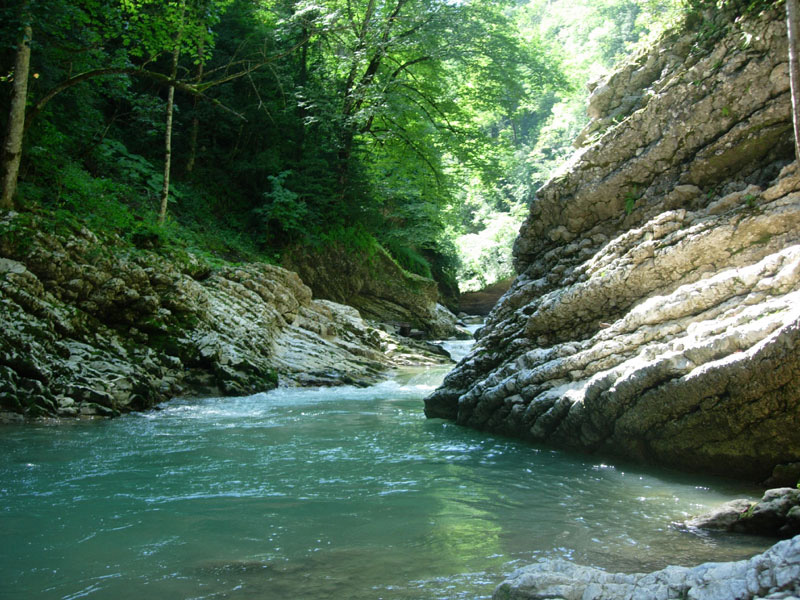 Долина Лотосов
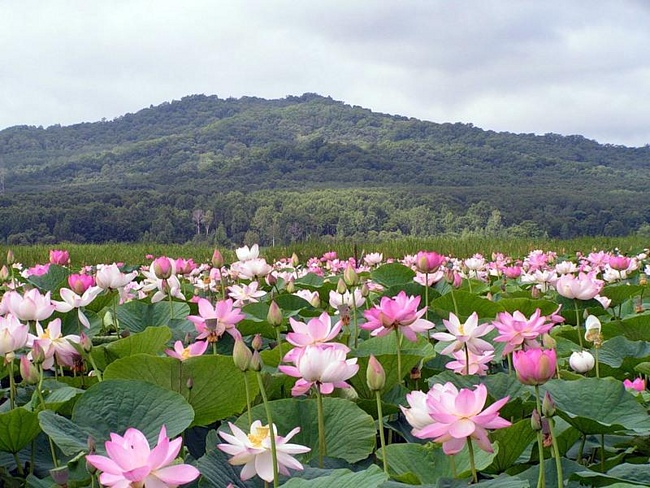 Грязевые вулканы Тамани
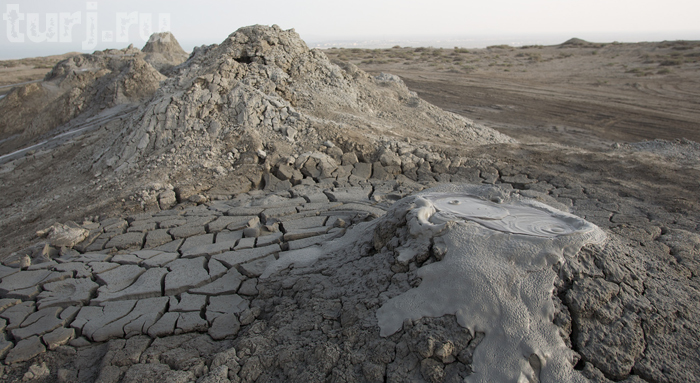 Озеро Абрау – Дюрсо
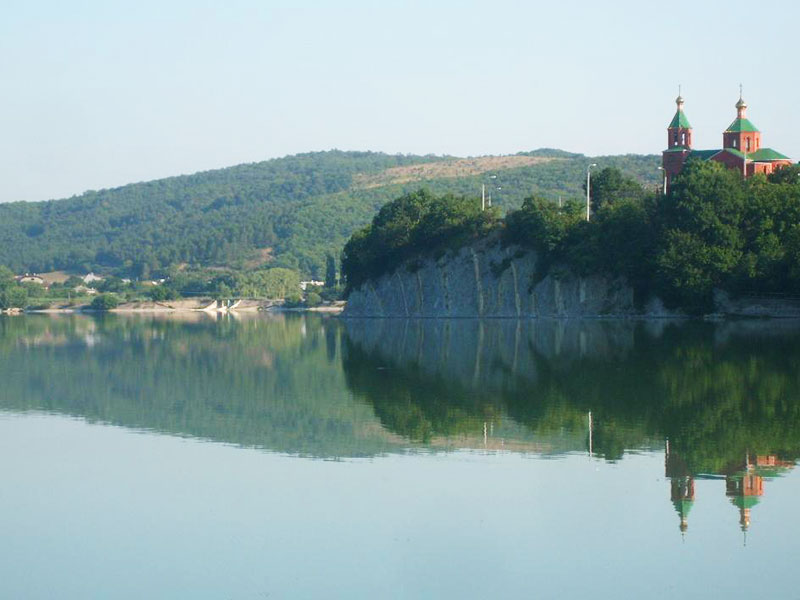 Дольмены
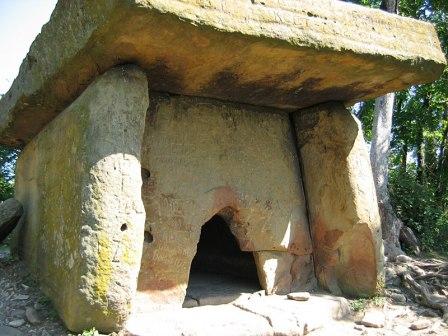 Скала Парус
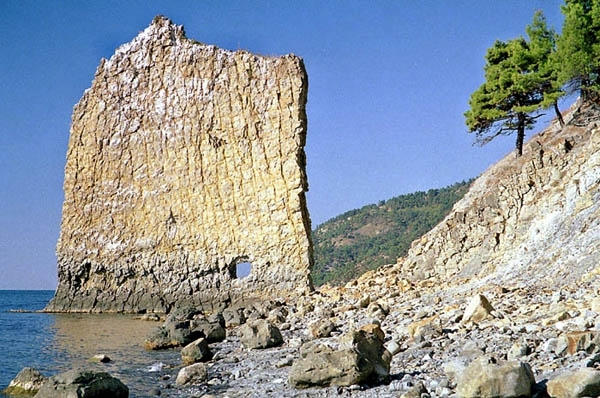 Этнографический комплекс Атамань
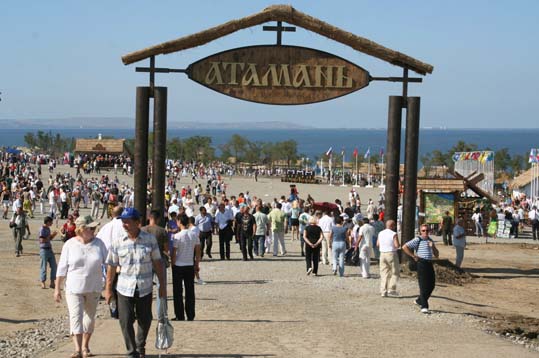 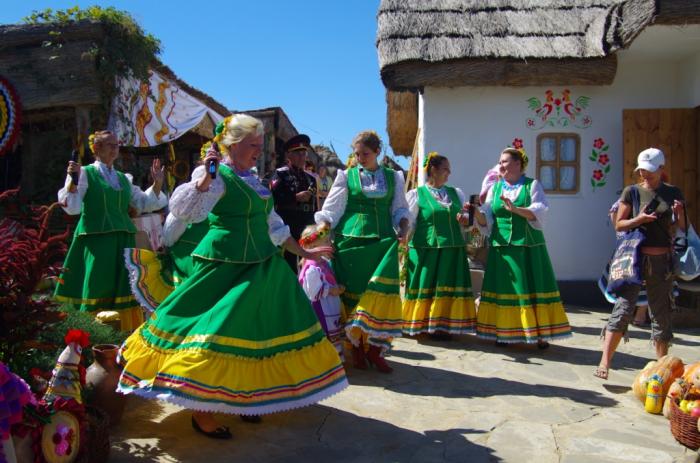 Геленджик
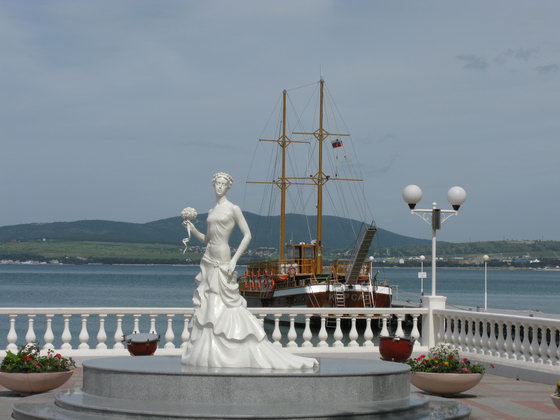 Анапа
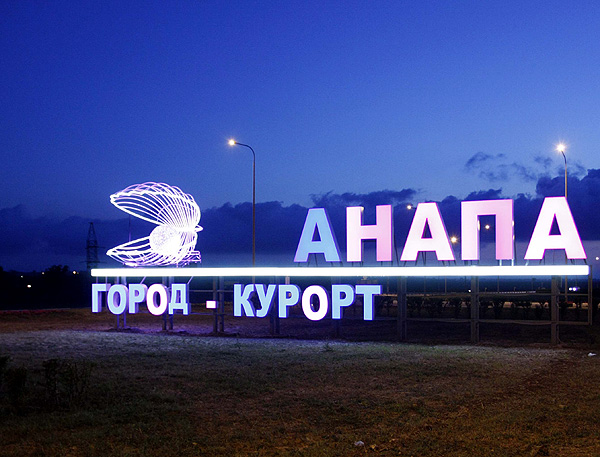 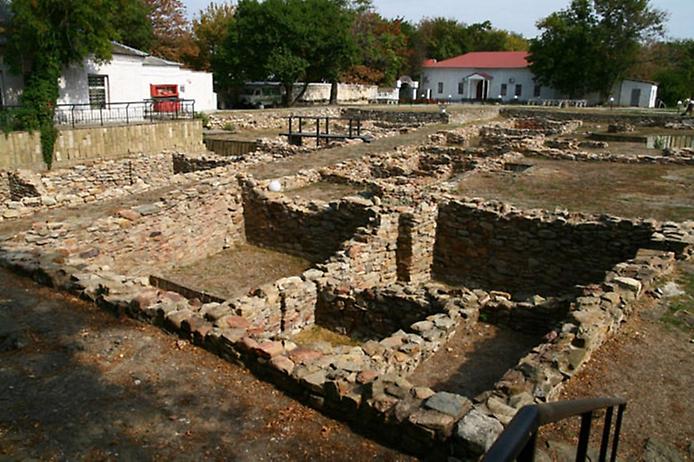 Новороссийск
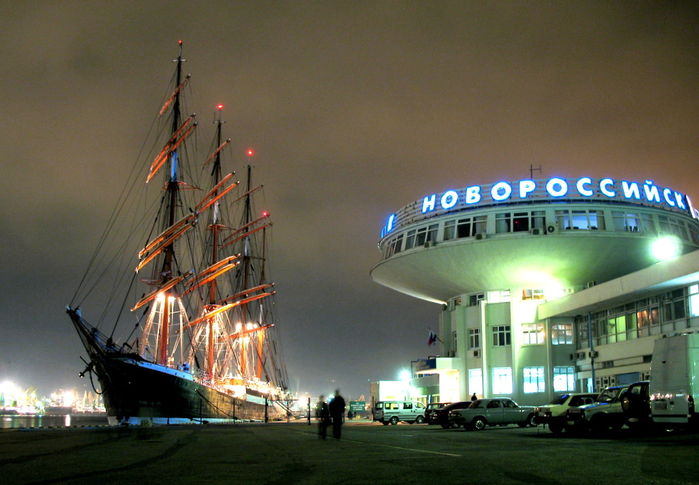